Here are the 20 Aquatic Birds you need to know
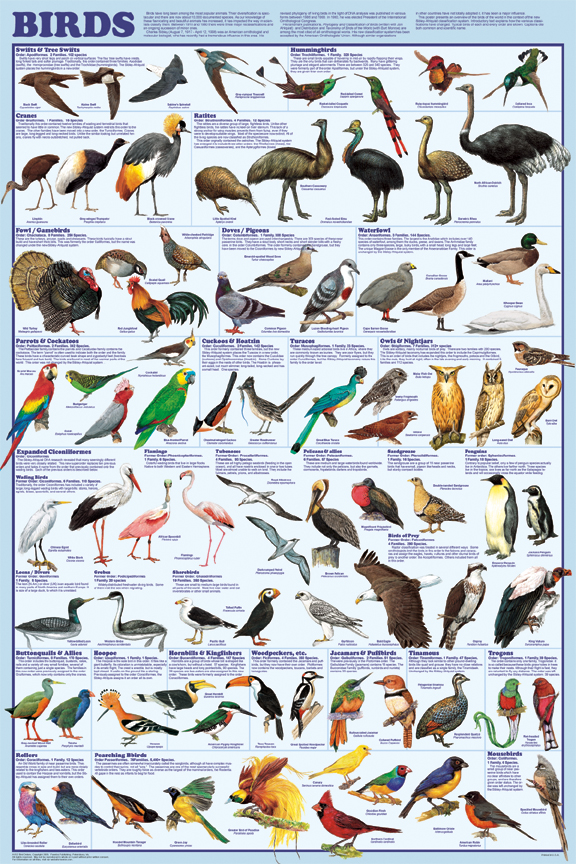 There are about 10,050 species of birds in the world.You only have to learn 20
So as you learn each of your 20 species, ask three questions:
1. What adaptations does this bird    
     have for an aquatic lifestyle?
2. What can you tell about its ecological 
    niche just by looking at its body?
3. What recognition features does this bird 
    have?
1.  dowitcher
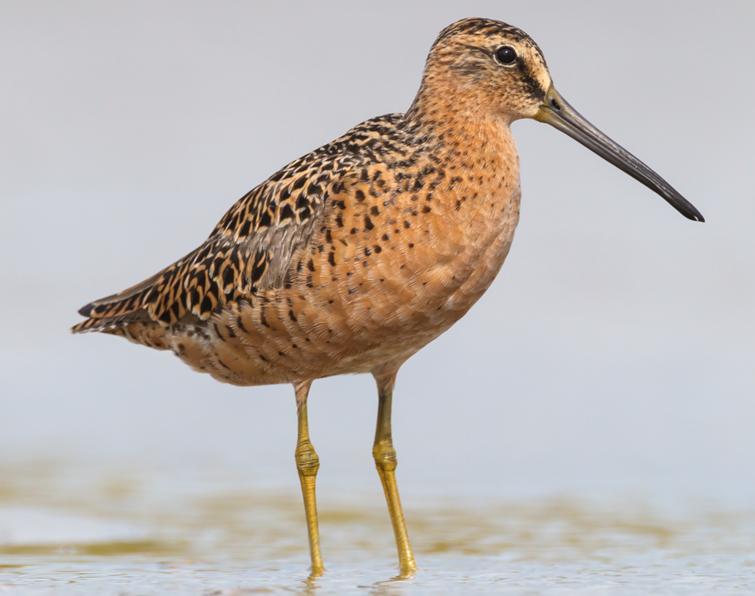 Looooong beak
Stilt-like yellow legs
Speckled back
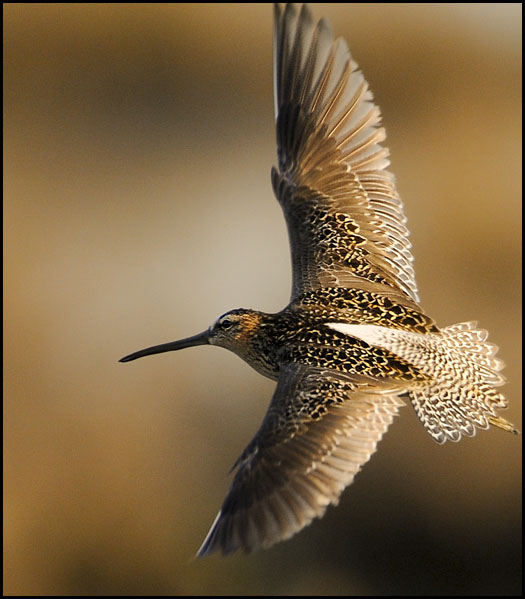 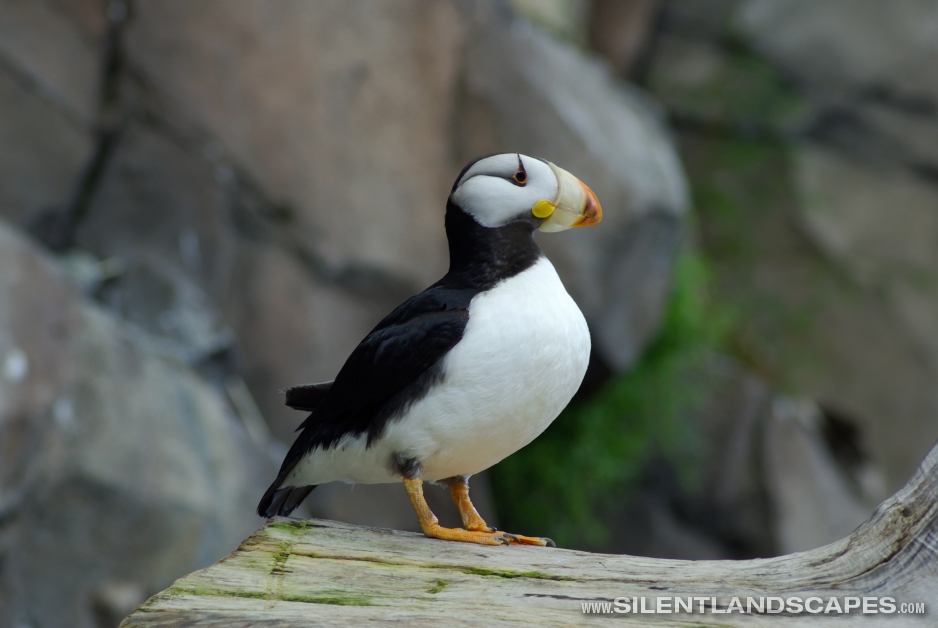 2.  Horned puffin
Counter shading
High multi-colored beak
Vertical eye-liner looks a little like a horn
3.  Magnificent frigatebird
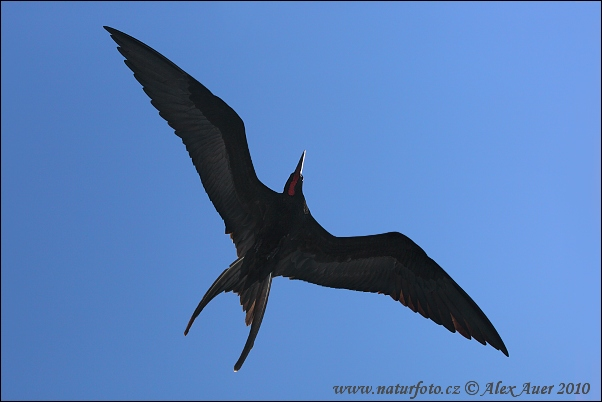 Long beak, hooked at the tip
Built for speed: narrow pointed wings; lunate tail 
Males with inflatable red throat patch
4. Razorbill
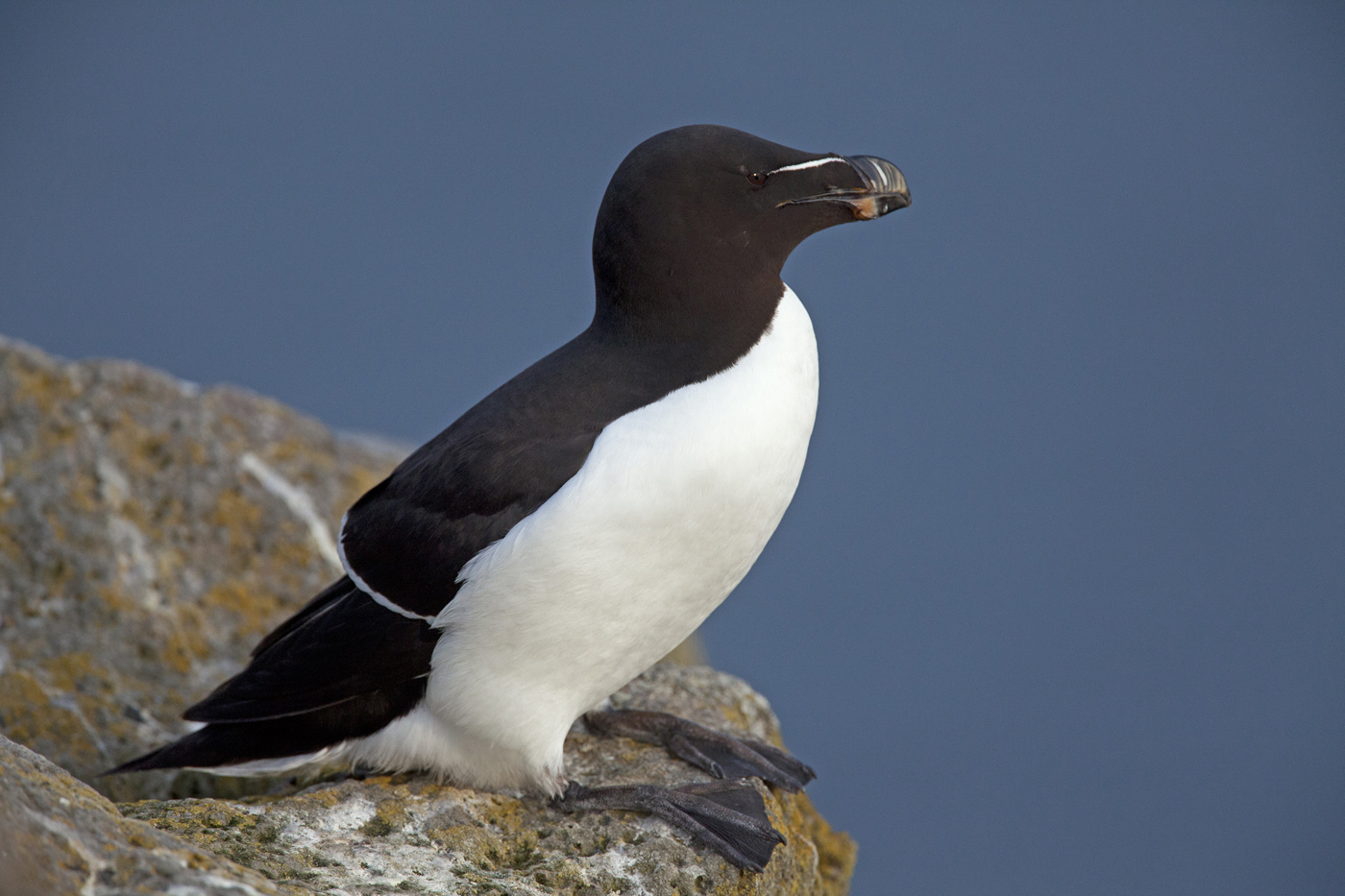 Counter-shading
Webbed feet 
White strip along beak
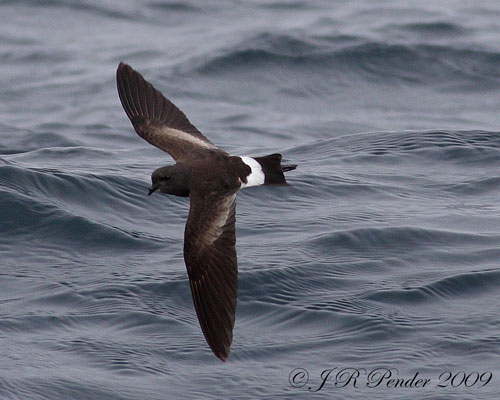 5.  Storm petrel
Dark gray (soot) color
Webbed feet
Tube nose
6.  Hooded merganser
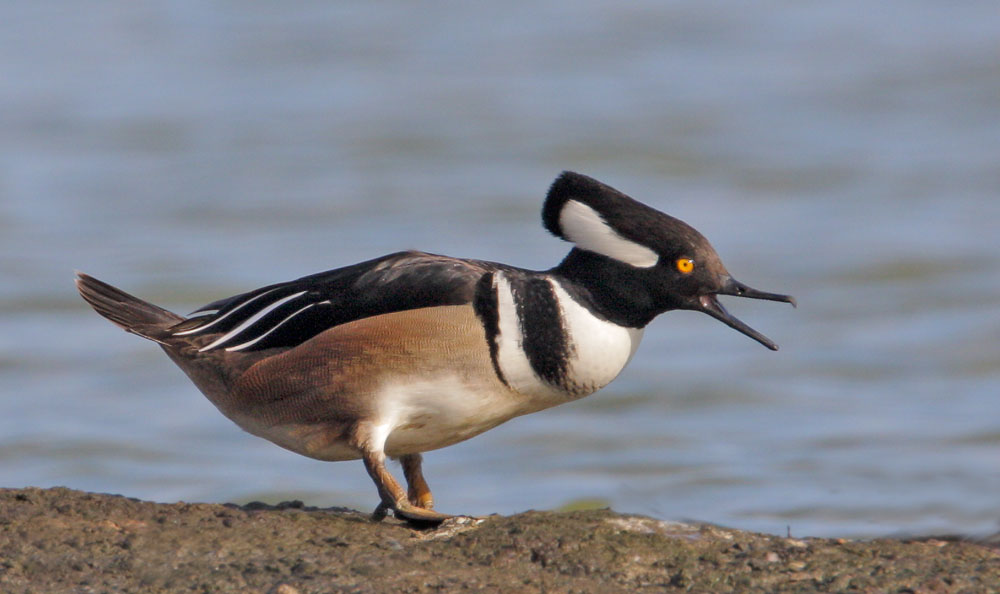 Flexible black and white crest (males)
Webbed feet
Toothed/serrated margin on beak
7.  glaucous-winged gull
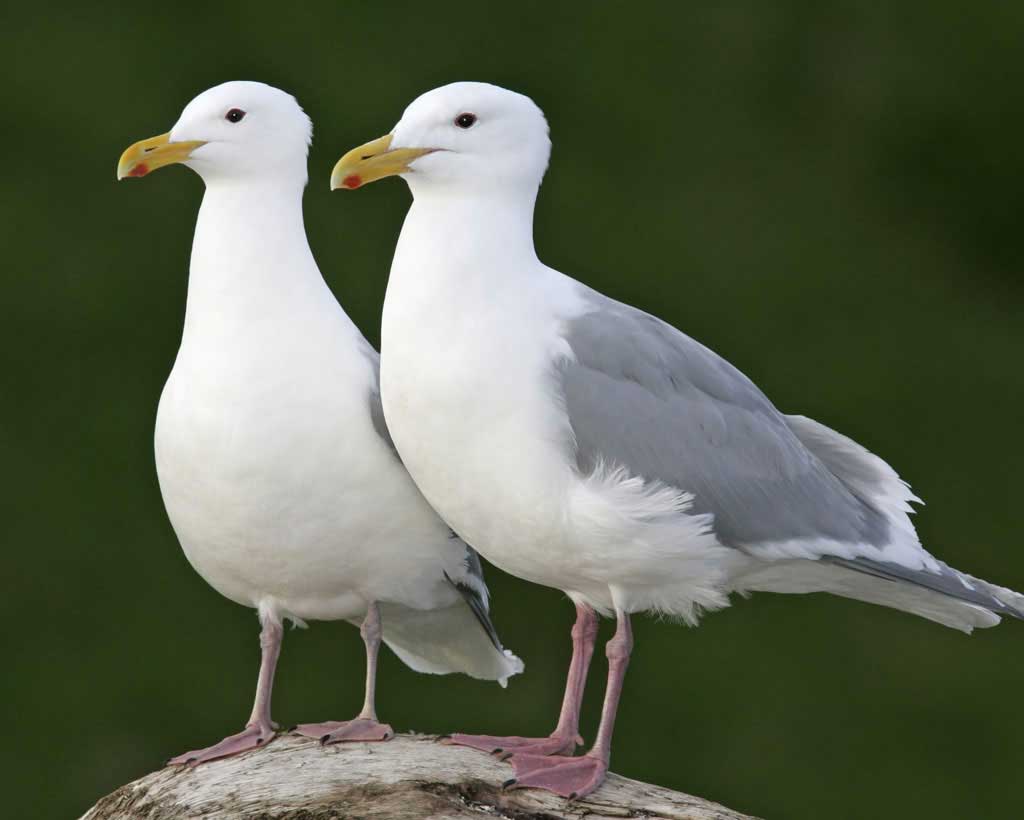 White with grey wings
Webbed feet 
Pink legs
Yellow beak with reddish spot on lower mandible
8.  Galápagos penguin
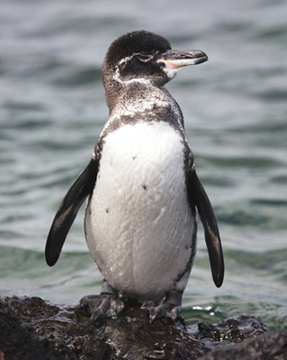 Typical penguin features: counter-shading, wings modified into flippers
Only penguin found north of the equator
Second smallest penguin
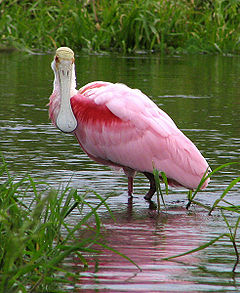 9.  Roseate spoonbill
Pink plumage
Spatulate (spoon-shaped) bill
Wading legs (stilts)
10.  Common loon (“diver” in U.K.)
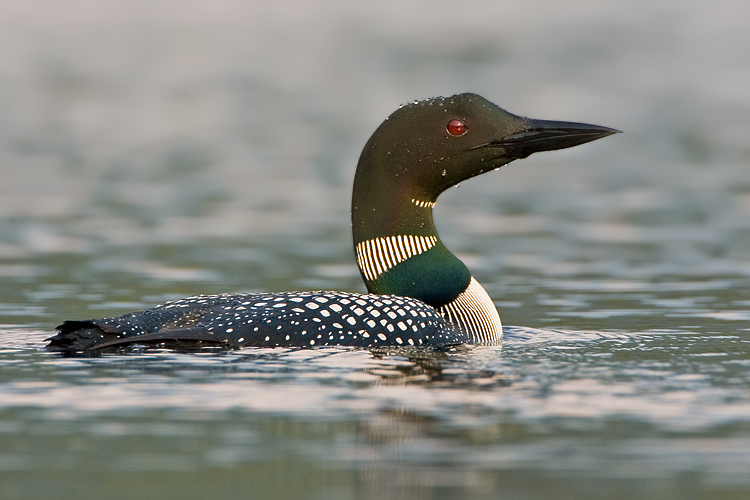 Black head with red eye
Black beak
Striped and black collars
Legs attached far back
11.  Western sandpiper
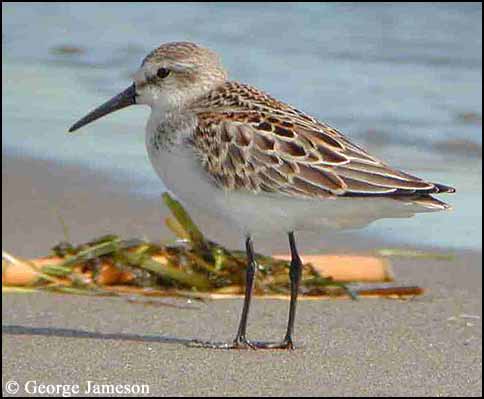 Thin probing bill
Long black legs
Slightly webbed feet
12.  (American) avocet
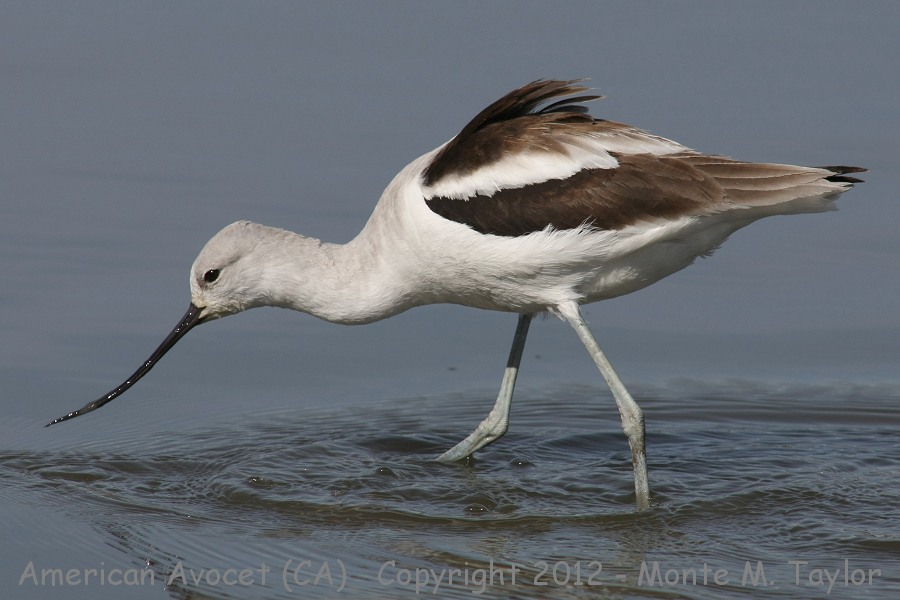 Thin upturned beak
Stilt-like legs
Two color phases
13.  Great blue heron
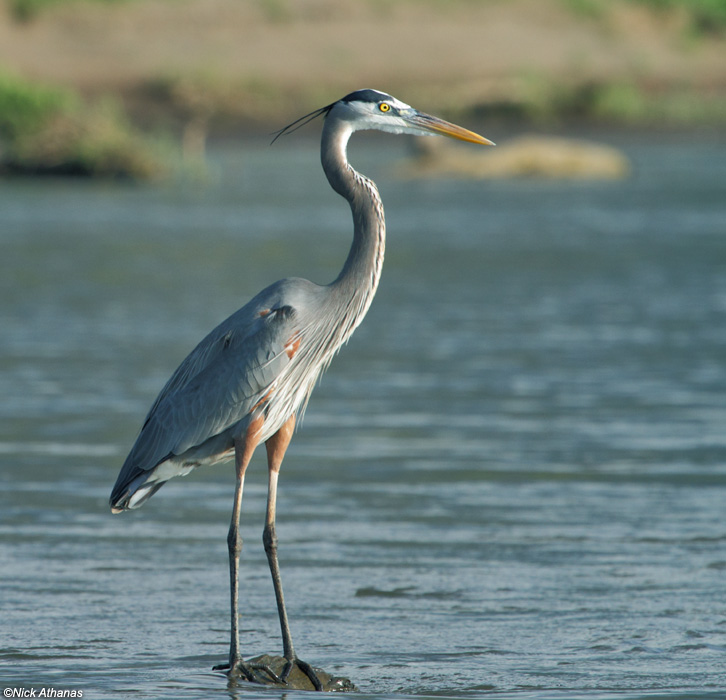 S shaped neck
Stilt legs and wide-splayed wader toes
Spear tip yellow beak
Two dark pony tails
14.  wrybill
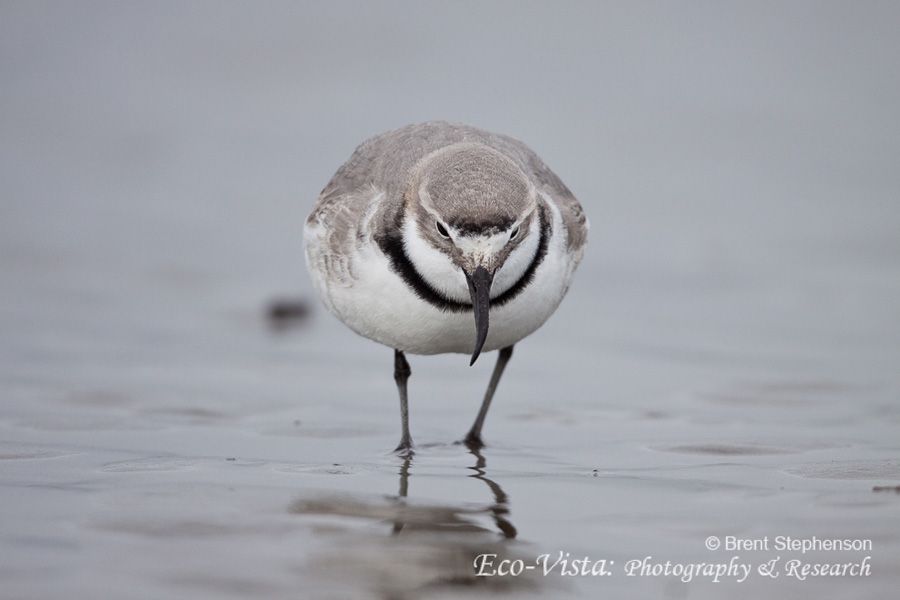 Dark collar across chest
Only bird in the world with a beak turned to the right
Endemic to New Zealand
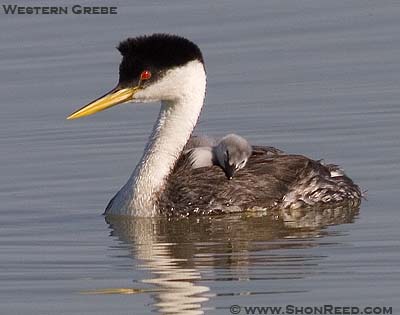 15.  Western grebe
Black cap with red eye, long white neck
Yellow beak
Legs attached far back
16.  Pelagic cormorant
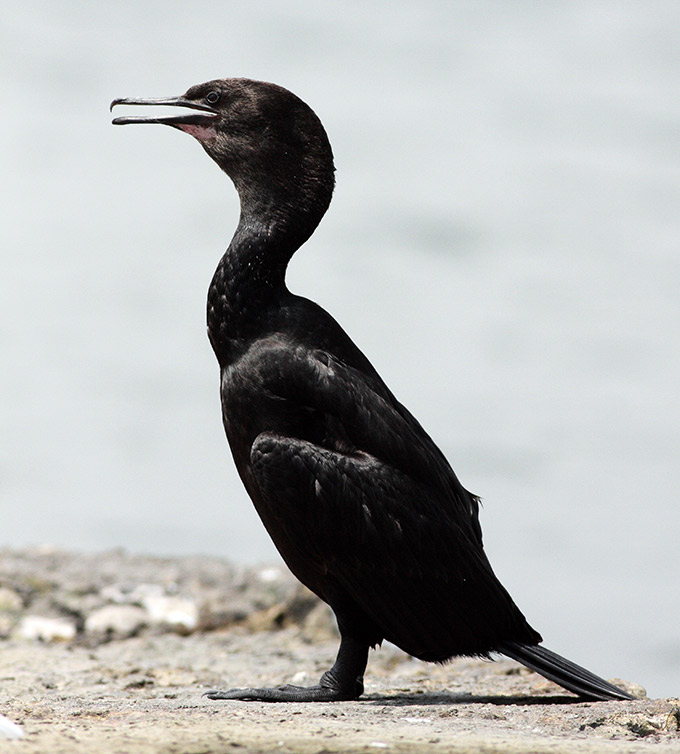 All black (no counter shading)
Beak hooks at tip
Small pouch (like a junior pelican)
17.  Wandering albatross
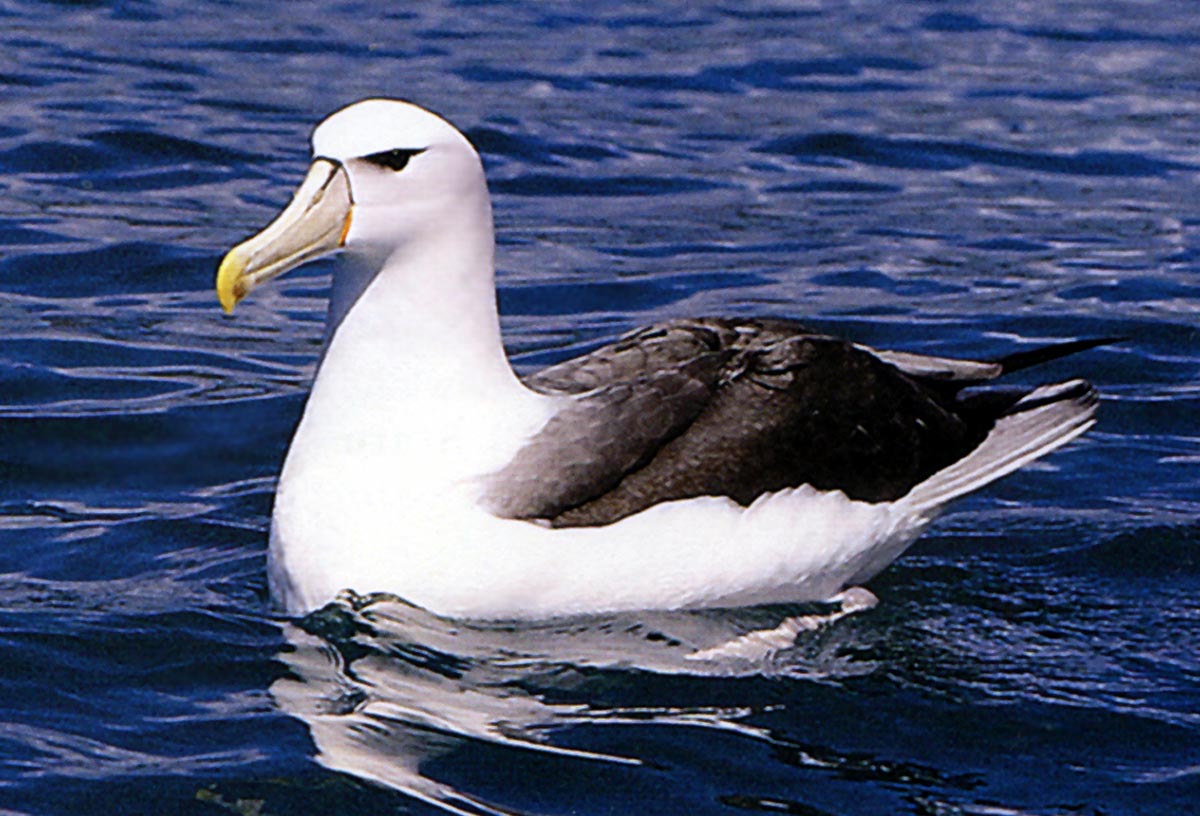 Gull-like appearance
Tube nose
Incredible                        wing span
18.  Black skimmer
Unusual beak with extended lower mandible
Small legs
Black cap
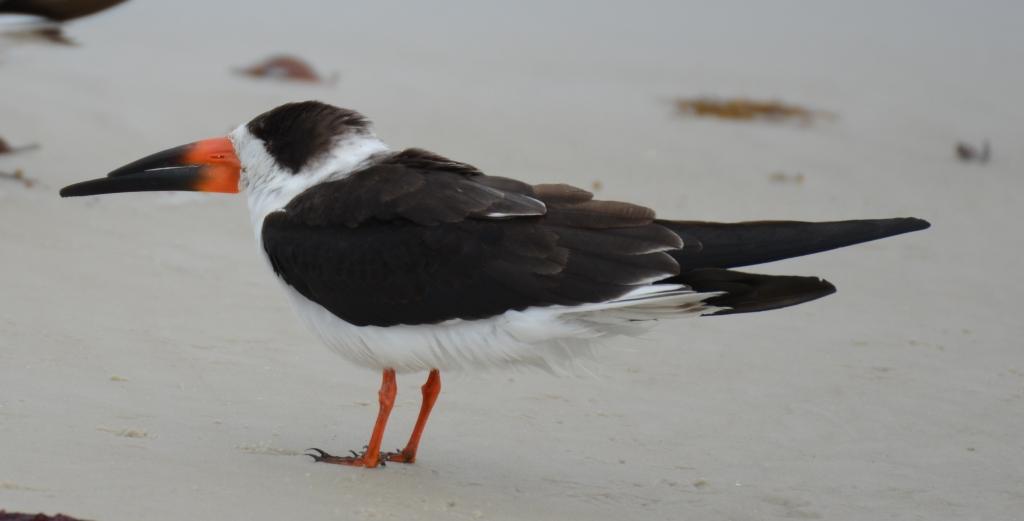 19.  Blue-footed booby
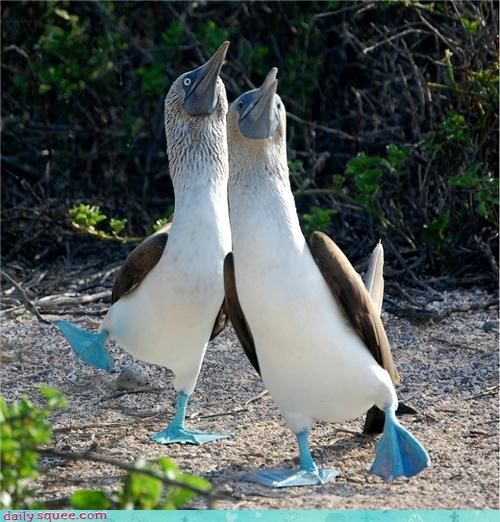 Counter shading
Built for diving from the sky: even has permanently closed nostrils
Blue webbed feet
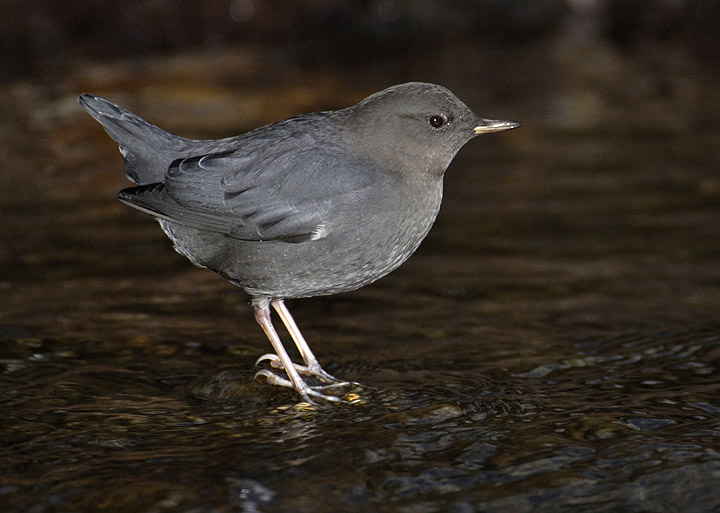 20.  American dipper (water ouzel)
Chunky body with gray plumage
Short tail
Specialized scales that seal off nostrils when it dives